Turning software into computer chips - Hastlayer
Zoltán Lehóczky @ Lombiq
AIME18			29.10.2018
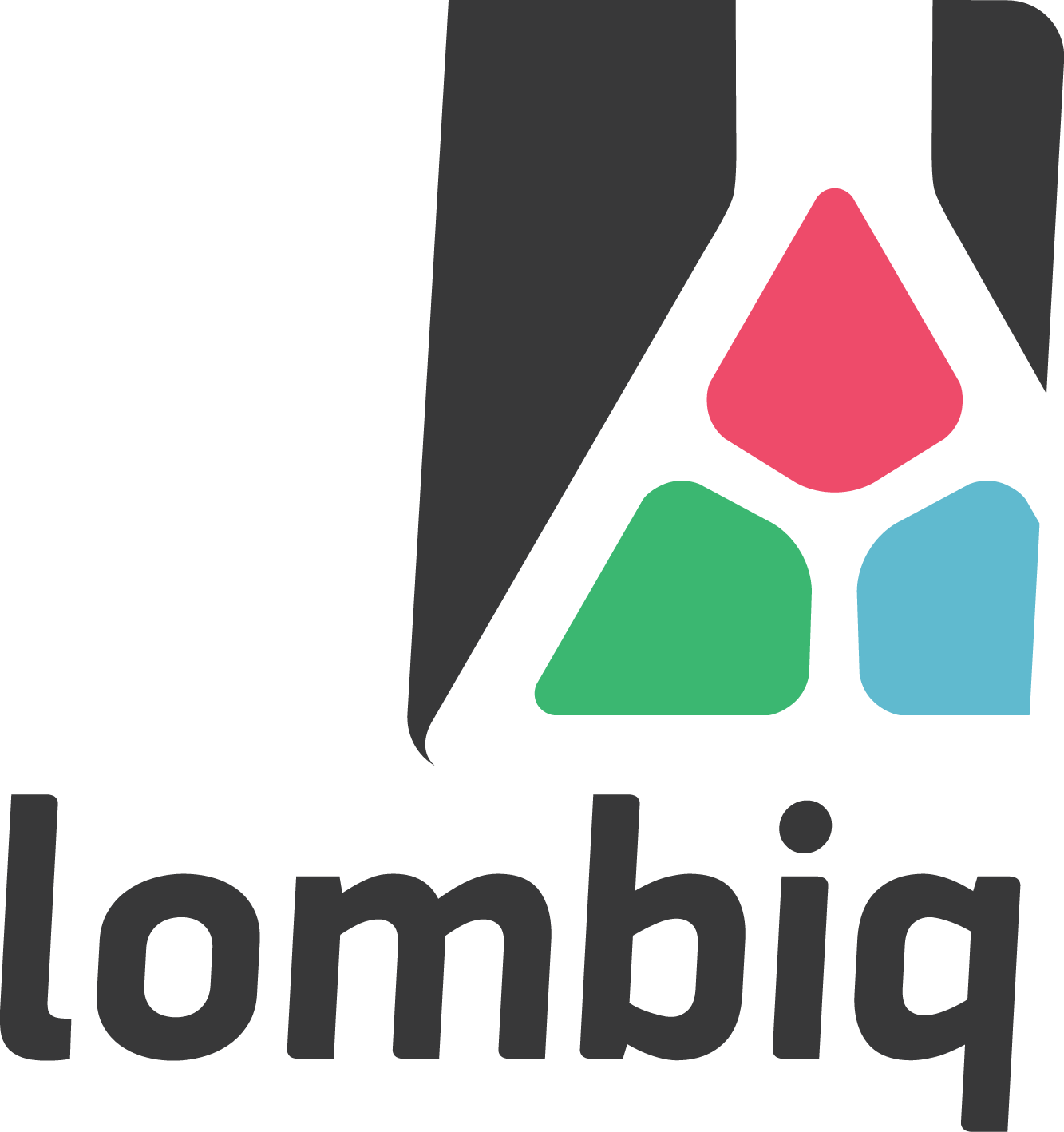 2
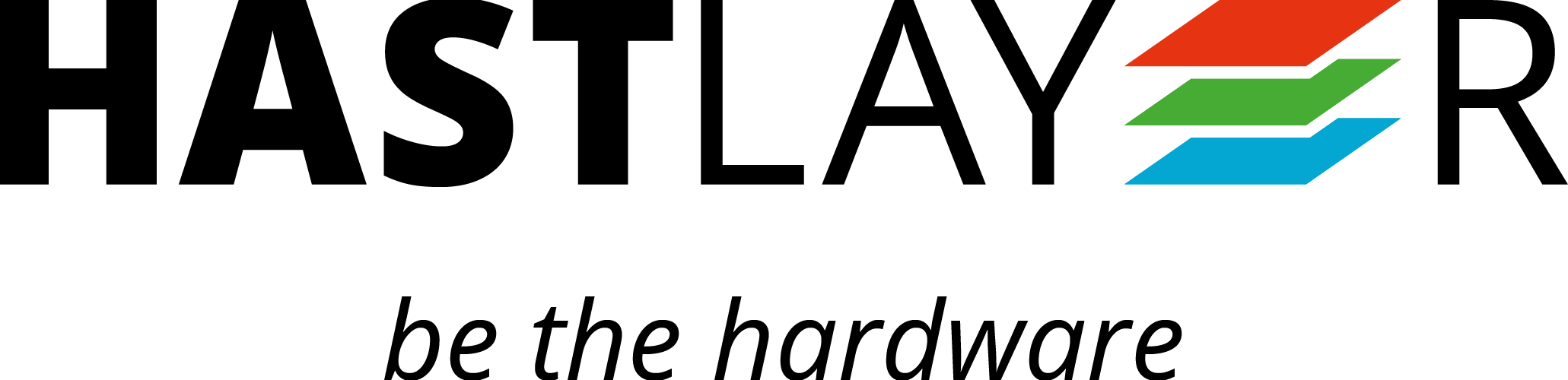 3
Warning
Hastlayer is currently in alpha stage!
4
What’s Hastlayer?
5
computer program → computer chip (hardware)
6
logic expressed as software → logic expressed as hardware
7
…with FPGAs
Field-Programmable Gate Array
Can behave like any other chip (with limitations)
Can dynamically be „re-wired”
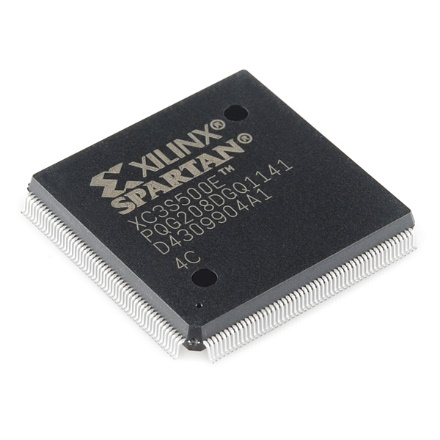 Image by SparkFun Electronics, Boulder, USA
8
computer program → FPGA logic
9
.NET (C#, VB, C++, F#, Python, PHP, JavaScript…) → FPGA logic
10
What’s the point?
11
CPU vs GPU vs FPGA
12
But!
13
The benefits of FPGAs for us all
Performance increase for parallel compute-bound algorithms
Higher power efficiency
Still only software development
14
Demo: Hands-on Hastlayer
15
Wrapping up
16
What’s next?
Posit floating point (https://hastlayer.com/arithmetics)
More use-cases, also scientific ones with Wigner
HPC-ready (also with Wigner)
FPGAs in every datacenter (AWS, Azure, Intel)
17
I like this, how do I start?
Check out the SDK: https://github.com/Lombiq/Hastlayer-SDK/
Be ready for an FPGA-filled future!
18
Are you ready to *be* the hardware?
zoltan.lehoczky@lombiq.com 
https://hastlayer.com
https://github.com/Lombiq/Hastlayer-SDK/ 
https://lombiq.com
19